Graduate School
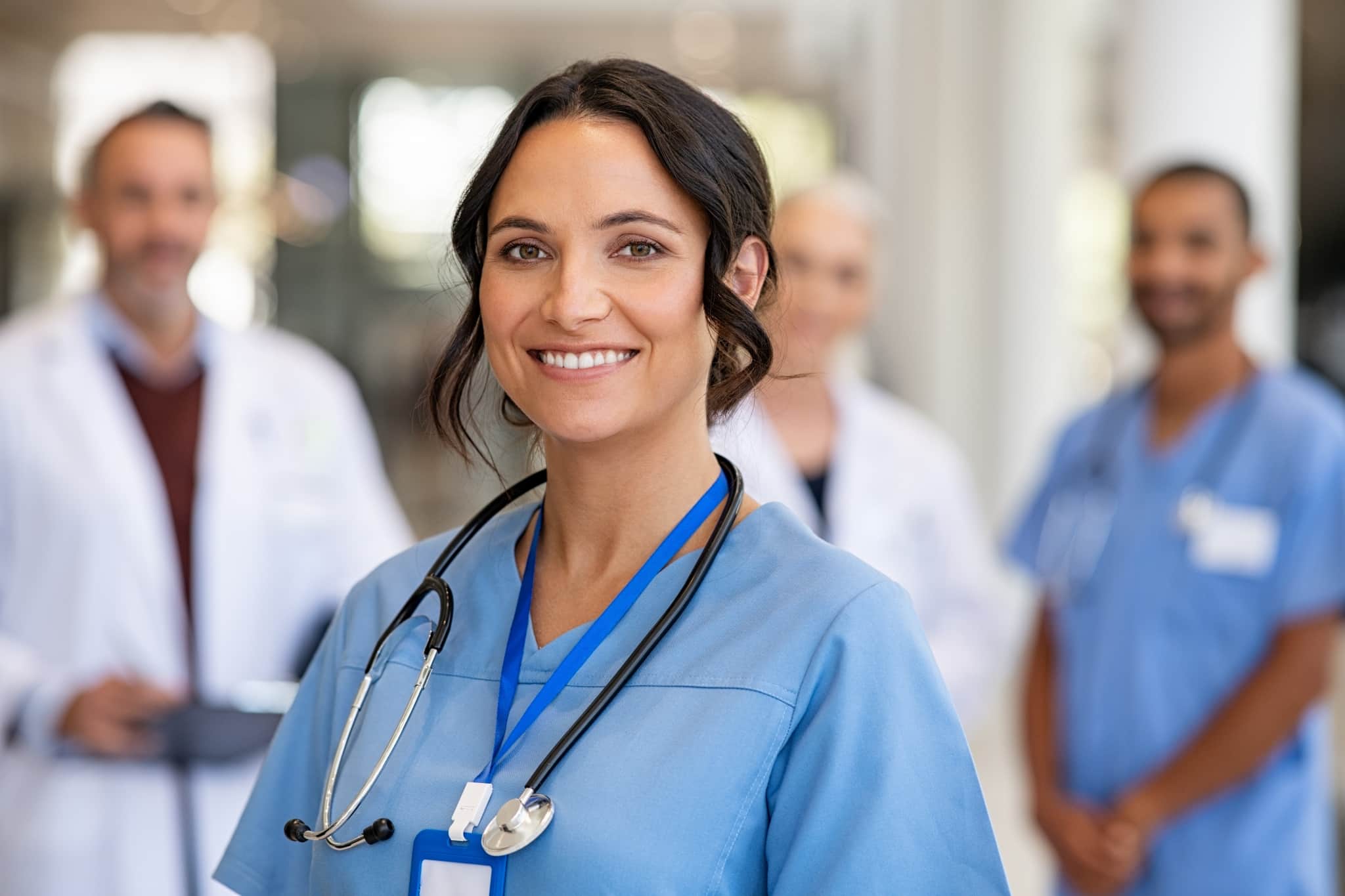 Your Next Step...





Allison Peterson, MS Ed.
Manager, Career Services 
Bon Secours Memorial College of Nursing
Thinking about your education
Goals…
What can I do with an advanced degree that I cannot accomplish without it? 

What type of job do I hope to have after completing the program?
Research
Finding Answers
Finding Answers
Course Delivery
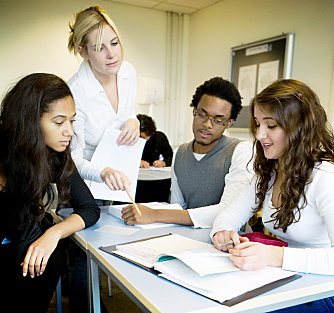 Consider how the nursing program is offered: 

on-line
on campus
in a hybrid (blended) format 


Will that work for you and your family?
Costs
Consider: 
Tuition
 Federal Financial aid
 Your employer's tuition assistance program
 Loans & employer-sponsored loan repayment plans
 Scholarships (the financial aid office at the colleges you are exploring can help)
Can you continue to work full or part-time? 
Transportation/housing if travel is required to attend
Childcare - if travel required
Clinical Components
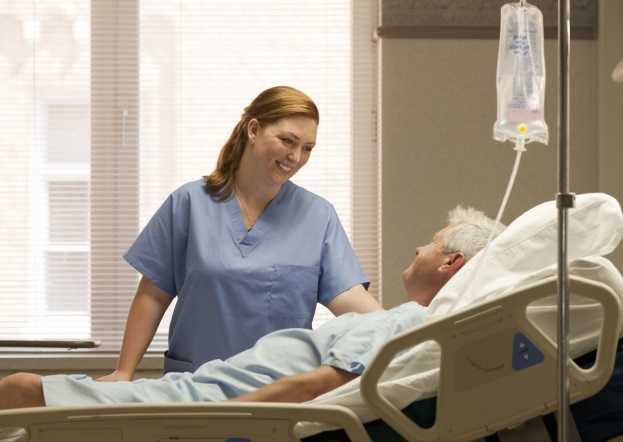 Will your current job meet the clinical requirements of the degree?
If not, will the program arrange the clinical site or are you responsible for doing so? (This can be difficult to do. We advise you to understand this thoroughly before enrolling.)
Accreditation
Is the college you are considering accredited by a national or regional accrediting agency under the Council for Higher Education Accreditation (www.chea.org)?
Is the nursing program recognized by the Commission on Collegiate Nursing Education?
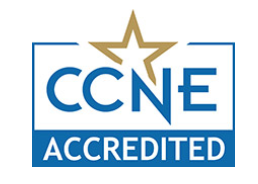 Success Rates & Costs
What is the success rate of graduates on the licensing exam for the program you are exploring? (Example: what % of graduates successfully pass the NP licensure exam?)

Reputable, established institutions are proud of their accreditation and success rates. This information is often prominently featured on their web site.
Narrowing Down Your Choices
Once you’ve narrowed down the colleges you plan to apply to that offer the degree you seek, there are a number of time-sensitive steps to complete…
Admission Requirements
When is the application due? 

How about a personal statement? Many college career centers serve alumni by proofreading resumes and personal statements/essays. (I will do this for you!)

Request official transcripts from undergraduate programs
Admission Requirements
Contact prospective references and update them about your plans. 
Ask if they would be willing to provide a reference for you. 
Provide references plenty of time (3-4 weeks) and give them clear directions about where to mail / email the reference. (Some colleges send references out electronically directly to the person you indicate).
Do You Need to Take the GRE?
Is the GRE (Graduate Record Exam) required? If so, begin studying and schedule the test. 
GRE  Exam: https://www.ets.org/gre.html
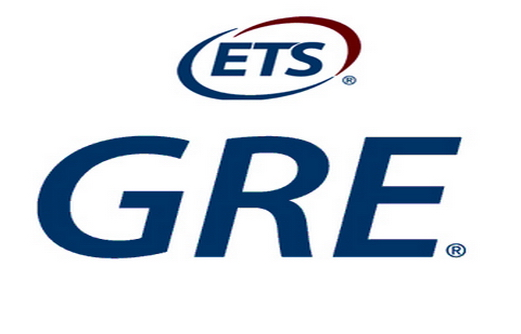 Follow Up
Follow up with your top choice programs to stay on track of admission deadlines.
Ask which of your documents are still needed.
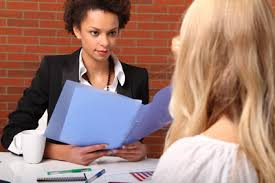 Decisions…..
If you are accepted to a graduate program, respond by the deadline. 

Write "thank you" notes to your references. 

If you are declining an offer of acceptance, contact the Graduate Admissions Office to thank them.
Persisting …
Learn More about 
Advance Practice Nursing Careers

 
American Association of Nurse Practitioners   www.aanp.org
 
National League for Nursing— www.nln.org 
 
The federal government’s Occupational Outlook Handbook 
http://www.bls.gov/ooh/healthcare/nurse-anesthetists-nurse-midwives-and-nurse-practitioners.htm
 
The Virginia Council of Nurse Practitioners  http://www.vcnp.net/
A Sample of Graduate Nursing Programs

Virginia Commonwealth University: 
https://nursing.vcu.edu/

University of Virginia: 
https://www.nursing.virginia.edu/academics/msn/


George Mason University: DNP
https://catalog.gmu.edu/colleges-schools/health-human-services/nursing/nursing-dnp/

George Mason University Online Nurse Educator MSN:
https://masononline.gmu.edu/programs/nursing-nurse-educator-concentration-msn/

George Washington University: https://nursing.gwu.edu/master-science-nursing
Emory University: https://www.nursing.emory.edu/

Liberty University Online: 
https://www.liberty.edu/online/nursing/

Old Dominion University:
https://www.odu.edu/nursing/graduate

James Madison University –
https://www.nursing.jmu.edu/msn/index.html

Radford University: Doctor of Nursing Practice http://www.radford.edu/content/wchs/home/nursing/programs/dnp.html

Georgetown University: https://nursing.georgetown.edu/prospective-students/


 To conduct a national search of graduate programs, visit  www.gradschools.com
Contact me
Contact me if you’d like help, especially in writing your personal statement!

Allison_Peterson @ bshsi.org
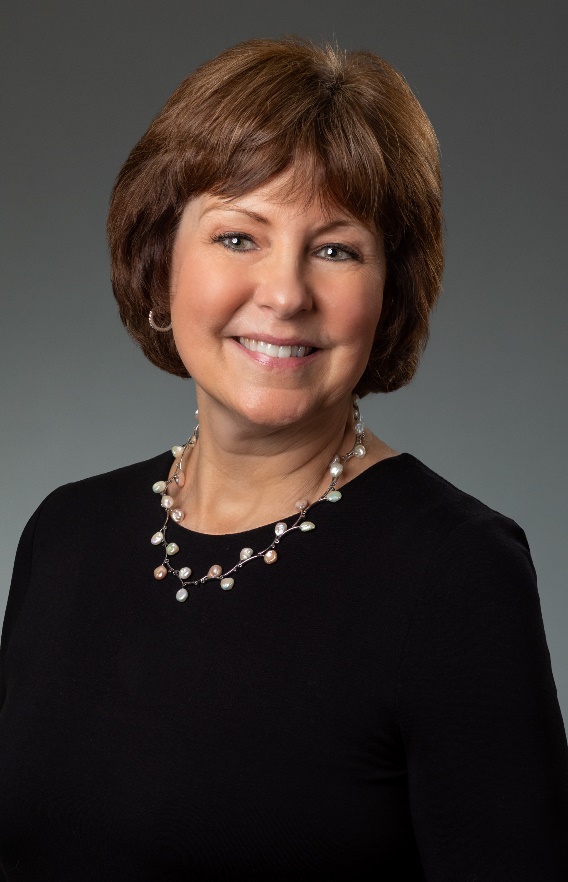